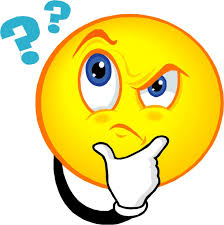 Өткенді пысықтау:
сұрыптау деген не? 
 сұрыптаудың қандай әдістерін білесің
сұрыптау неліктен қолданылады
ГРАФТАР ЖӘНЕ ОЛАРДЫ АЛГОРИТМДЕУДЕ ҚОЛДАНУ
Оқыту мақсаттары
10.5.1.5  практикалық есептерді шешу үшін графтардағы алгоритмдерді іске асыру
Жетістік критерийлері
граф анықтамасын біледі
графтың негізгі ұғымдарын біледі
ЕСІҢІЗДЕ САҚТАҢЫЗ
Шектеулі математиканың мәселелерін шешуге геометриялық тұрғыдан келу графтар теориясы деп аталады.
 
Нүктелер жиынынан және осы нүктелерді байланыстыратын қа­быр­ғалар немесе доғалардан құрылған сұлба граф деп аталады.

Ең алғаш рет «граф» терминін венгр математигі Д.Кениг енгізген.
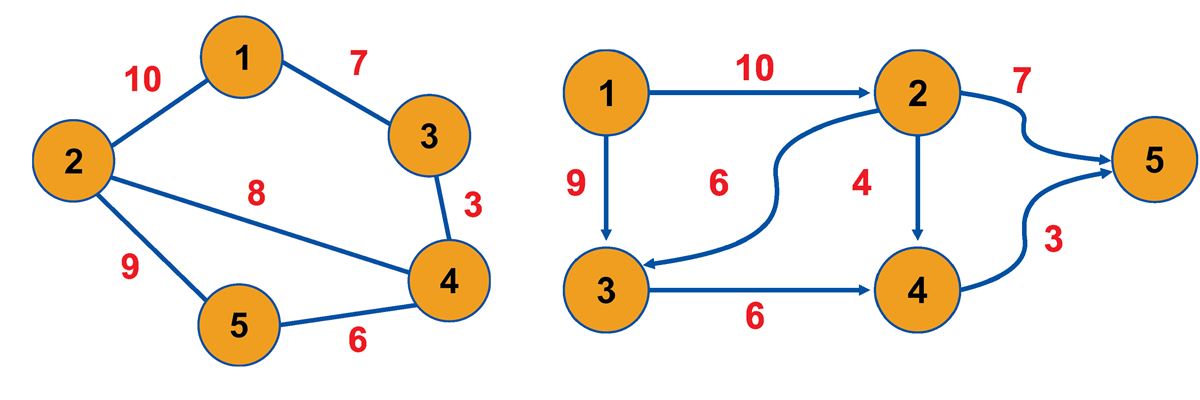 Жазықтықта әртүрлі бес нүкте белгілейік (1-сурет). Осы нүктелерді графтың төбелері, ал оларды қосатын сызықтарды графтың қабырғалары деп атайды. Егер графтың барлық қабырғалары бағдарланбаған болса, онда ол бағдарланбаған (не ориентированный) граф деп (1-сурет), ал егер графтың барлық қабырғалары бағытталған болса, онда ол бағдарланған (ориентированный) граф (2-сурет) деп аталады. Графтың қабырғаларына жазылған сандарды гарфтың салмағы деп атайды (1-сурет). Бағдарланба­ған графта екі төбенің арасын байланыстыратын түзуді қабырға дейді. Бағдарланған графта екі төбенің арасын байланыстыратын сызықтарды доға дейді(2-сурет).
Граф немесе бағдарланбаған графты G әрпімен белгілейді. Ол келесі түрде G:=(V, E) бейнелейді. Бұл жерде :

V – төбелердің саны ( бос емес жиыны ) ;
E – қабырғалардың саны.
Төбелері мен қабырғаларын кейде граф элементтері деп те атайды, граф төбелер санын |V| – граф дәрежесі, қабырғалар санын |E| – графтың өлшемі деп атайды. Мысалы,1-суреттегі бағдарланбаған граф үшін G: = (5, 6) тең болдаы.
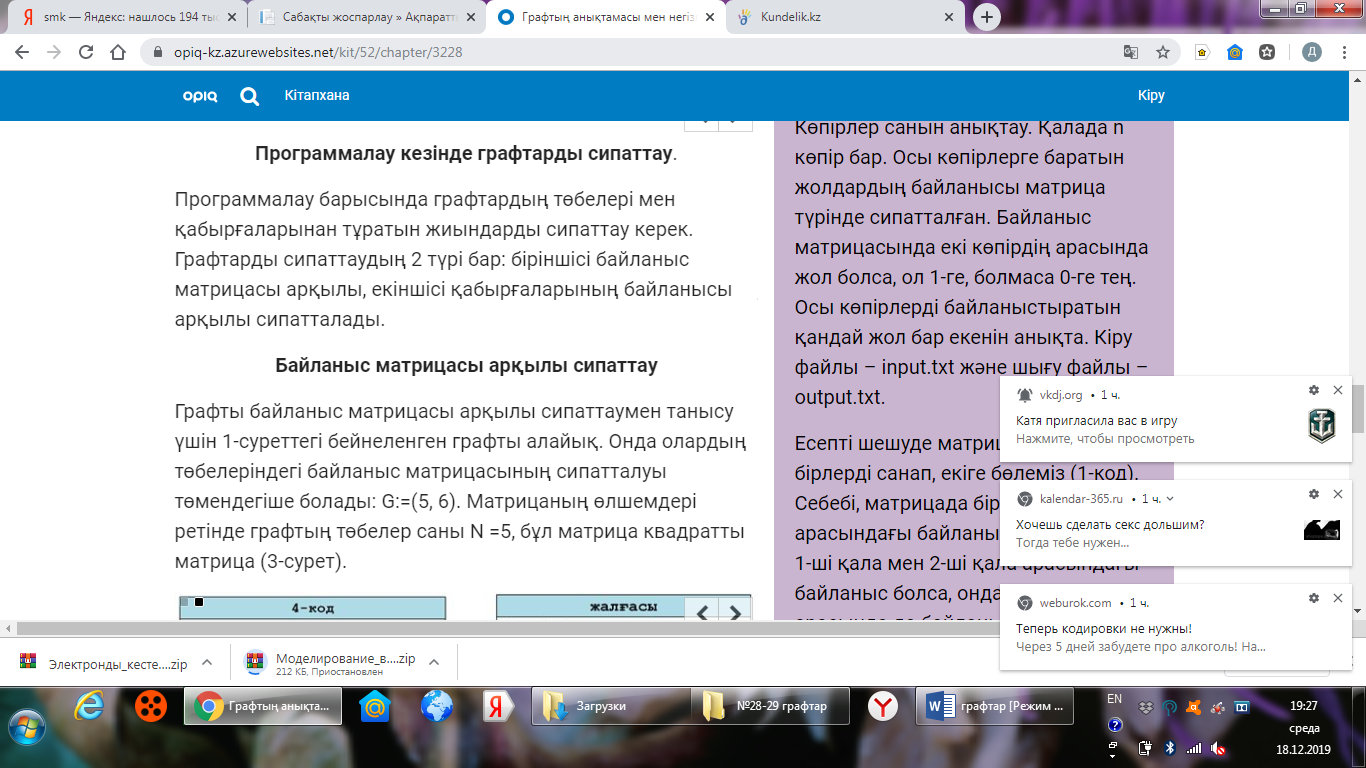 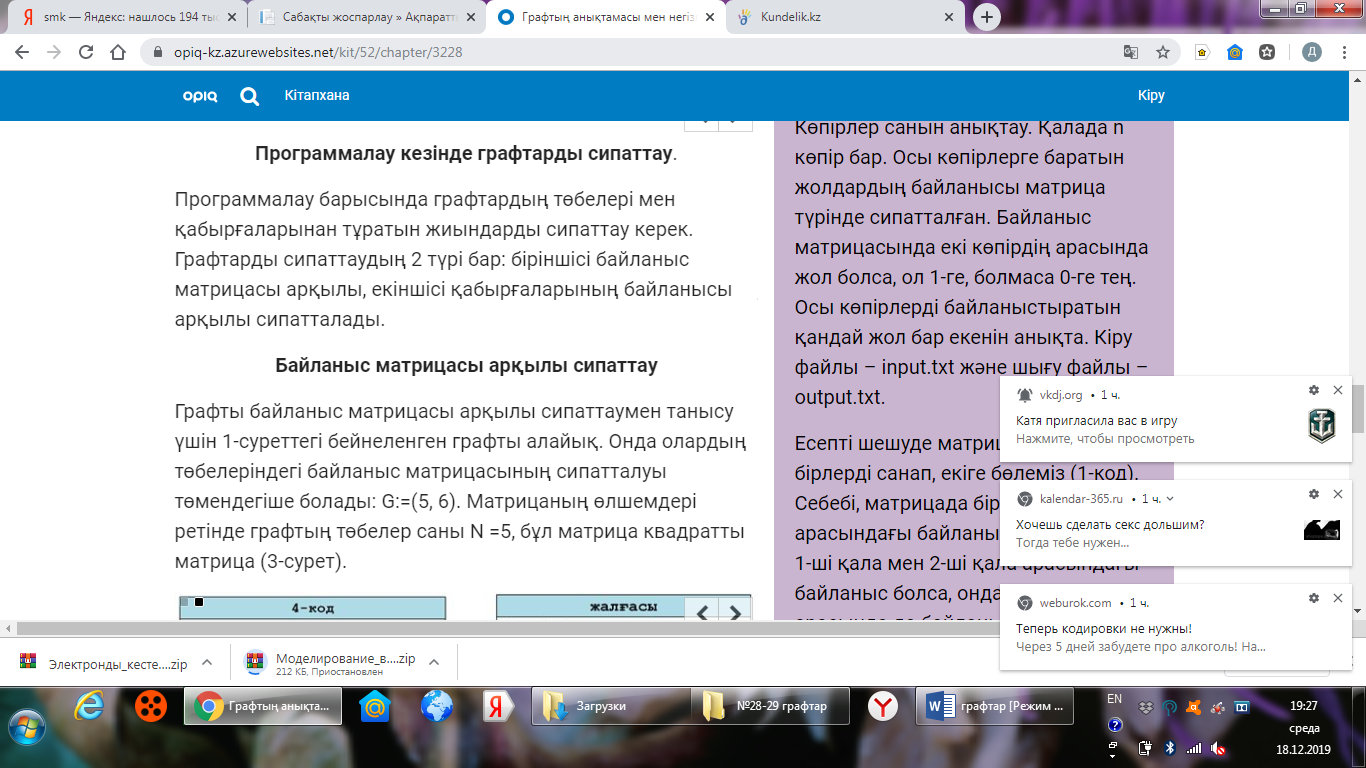 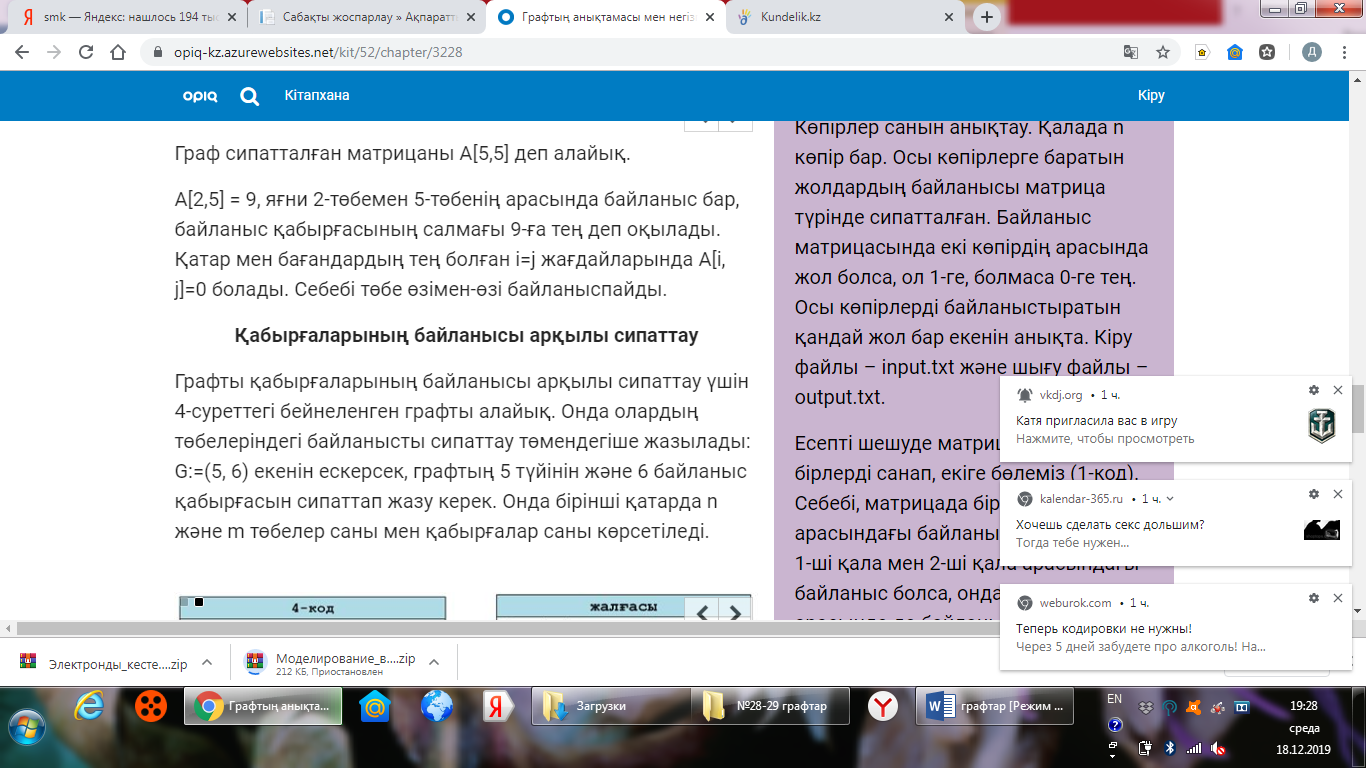 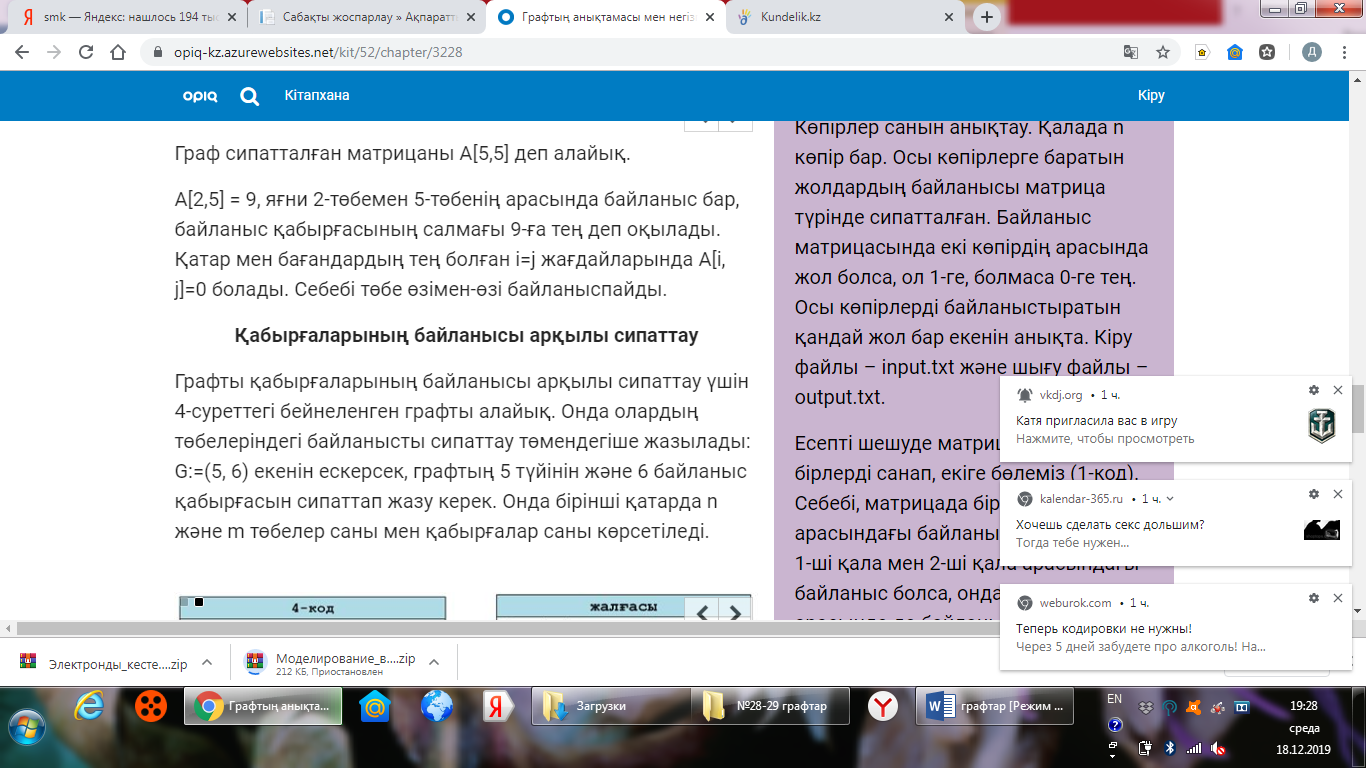 1-тапсырма. ТОПТЫҚ  ЖҰМЫС     Байланыс матрицасын  алу
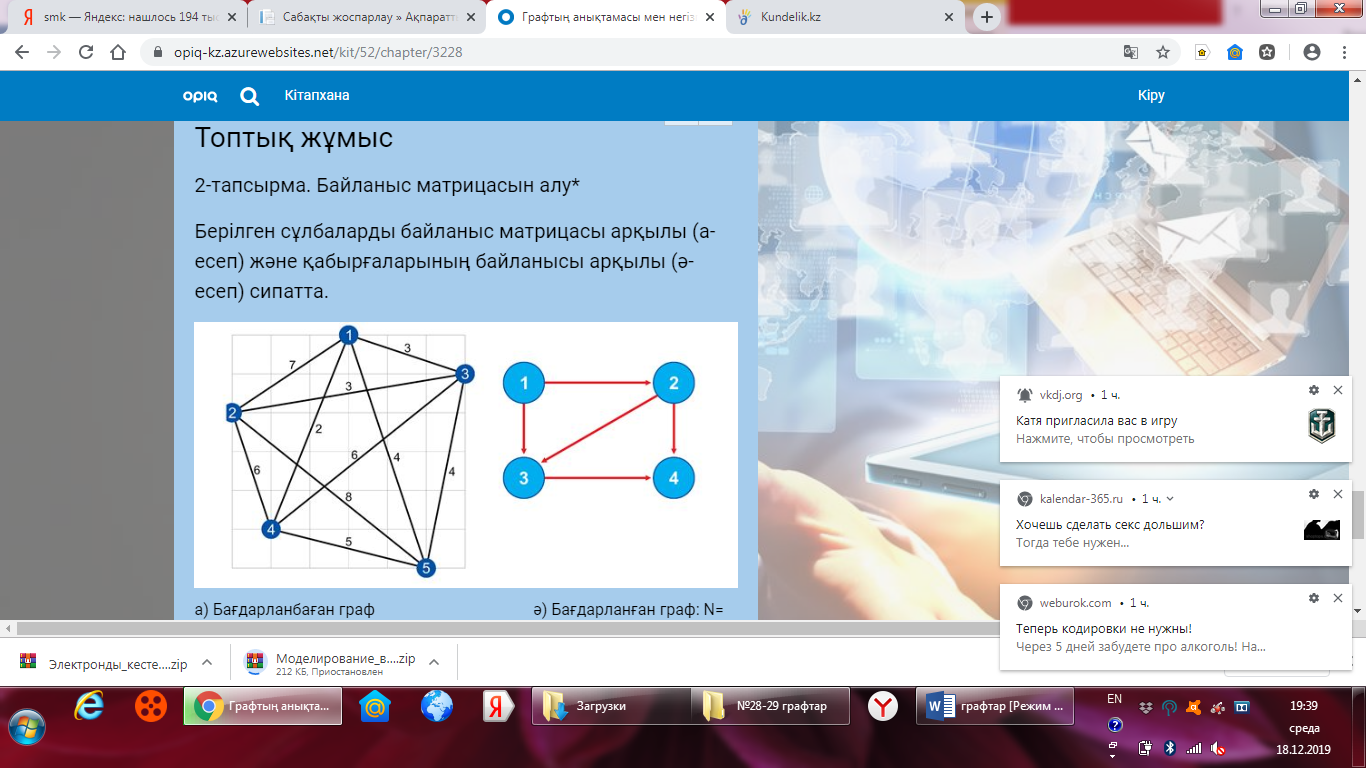 Дискриптор: 
Граф элементтерін анықтайды
Графтарды байланыс матрицасы арқылы сипаттайды
ҚБ: мұғалім марапаты
2-тапсырма.  ТОПТЫҚ  ЖҰМЫС. Сұлбасын салу
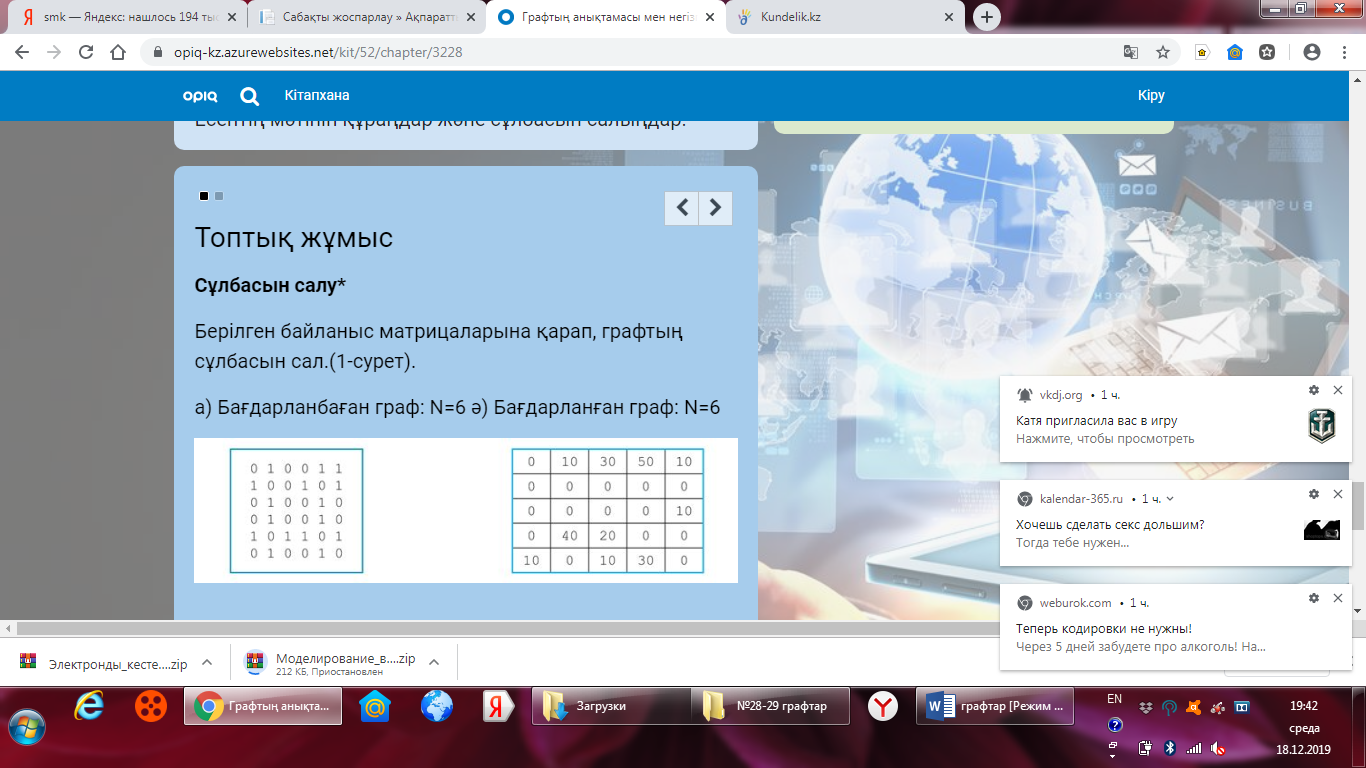 Дискриптор: 
Граф элементтерін анықтайды
Граф сұлбасын салады
ҚБ: мұғалім марапаты
Үйге тапсырма​
Графтардың программалауда және ғылымдағы маңызын бағалаңдар?  

Эссе жазу
Рефлексия
Түсінбедім
Сұрағым  бар
Барлығы түсінікті